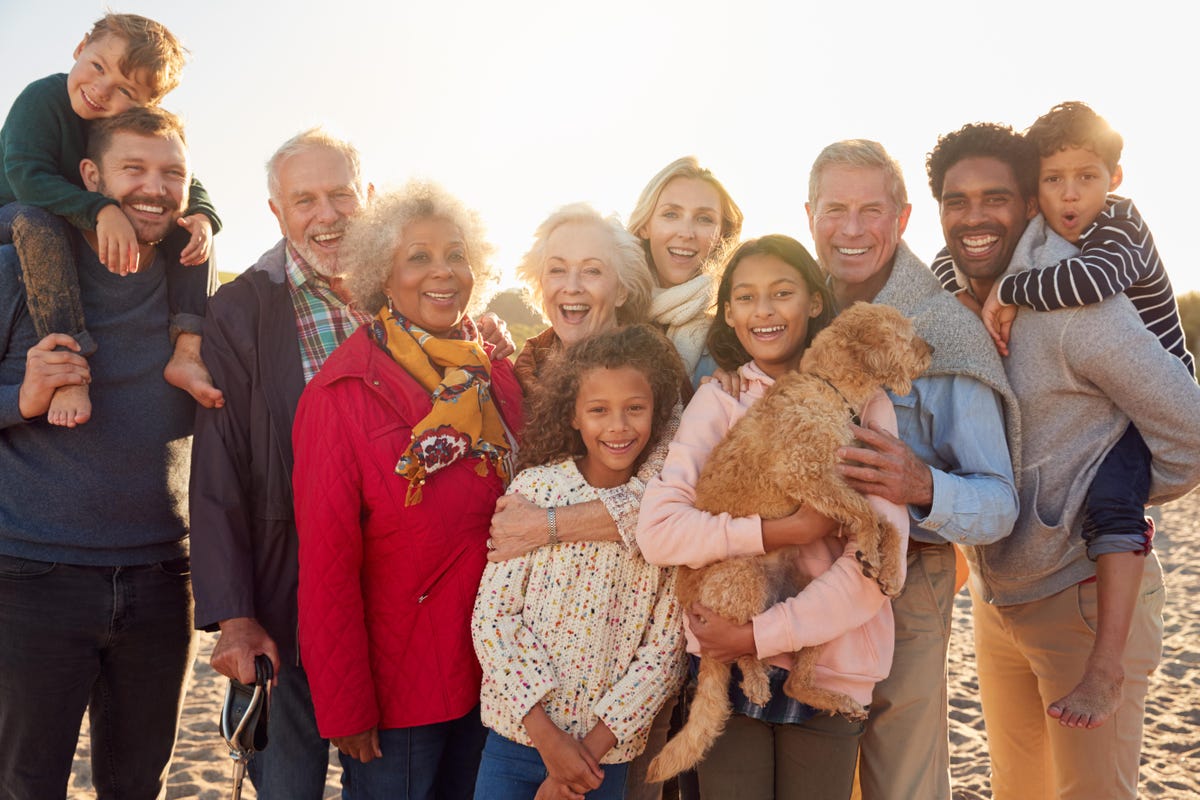 Christian Behavior:
Exhortations for Younger Women
Titus 2:1-10
Paul gives Titus instructions for teaching various categories of believers. There are five groups addressed:
Older men
Older women
Younger women
Young men
Slaves
The categories of instruction in Titus 2:1-10 include all Christians, whatever their gender, age, or station in life might be.
Titus 2:3-5
“Older women likewise are to be reverent in behavior, not slanderers or slaves to much wine. They are to teach what is good, and so train the young women to love their husbands and children, to be self-controlled, pure, working at home, kind, and submissive to their own husbands, that the word of God may not be reviled” (Tit. 2:3-5).
Seven Greek adjectives describe the character development that one is to work toward attaining.
Four of these pertain to marriage and family
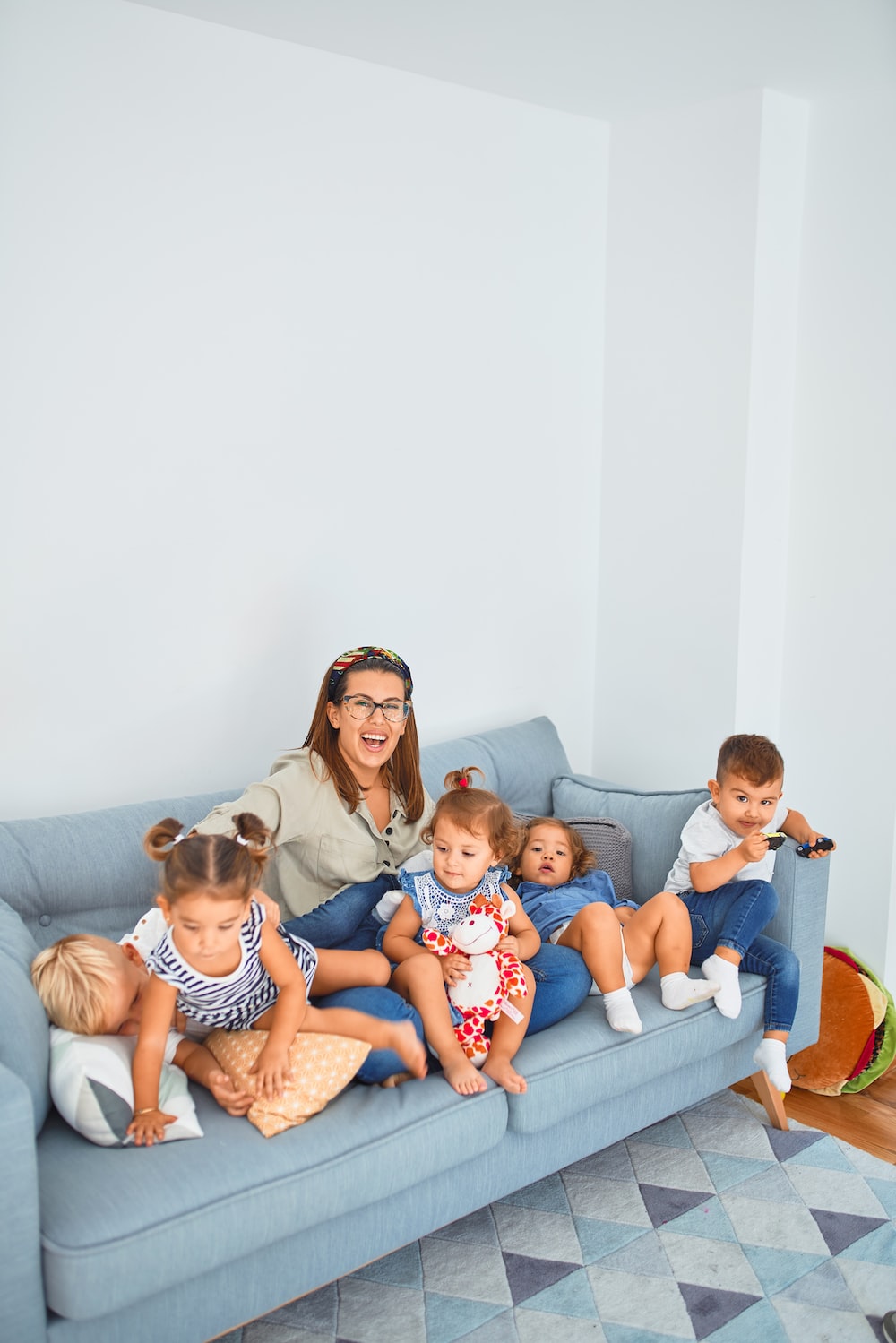 Conduct Becoming of Young Women
To love their husbands
Obligations to Love
Love God: “And he said to him, “You shall love the Lord your God with all your heart and with all your soul and with all your mind” (Matt. 22:37).
Love one’s neighbor: “And a second is like it: You shall love your neighbor as yourself” (Matt. 22:39).
Oneself: “You shall love your neighbor as yourself” (Matt. 22:39).
This is not teaching a narcissistic self-love, but a healthy self-esteem.
The Need for the Exhortation
America’s family is broken
Many couples are looking for help
1 Corinthians 7:25-28
“Now concerning the betrothed, I have no command from the Lord, but I give my judgment as one who by the Lord’s mercy is trustworthy. I think that in view of the present distress it is good for a person to remain as he is. Are you bound to a wife? Do not seek to be free. Are you free from a wife? Do not seek a wife. But if you do marry, you have not sinned, and if a betrothed woman marries, she has not sinned. Yet those who marry will have worldly troubles, and I would spare you that.”
1 Corinthians 7:32b-35
“The unmarried man is anxious about the things of the Lord, how to please the Lord. But the married man is anxious about worldly things, how to please his wife, and his interests are divided. And the unmarried or betrothed woman is anxious about the things of the Lord, how to be holy in body and spirit. But the married woman is anxious about worldly things, how to please her husband. I say this for your own benefit, not to lay any restraint upon you, but to promote good order and to secure your undivided devotion to the Lord” (1 Cor. 7:32b-35).
1 Corinthians 7:1-5
“Now concerning the matters about which you wrote: ‘It is good for a man not to have sexual relations with a woman.’ But because of the temptation to sexual immorality, each man should have his own wife and each woman her own husband. The husband should give to his wife her conjugal rights, and likewise the wife to her husband. For the wife does not have authority over her own body, but the husband does. Likewise the husband does not have authority over his own body, but the wife does. Do not deprive one another, except perhaps by agreement for a limited time, that you may devote yourselves to prayer; but then come together again, so that Satan may not tempt you because of your lack of self-control.”
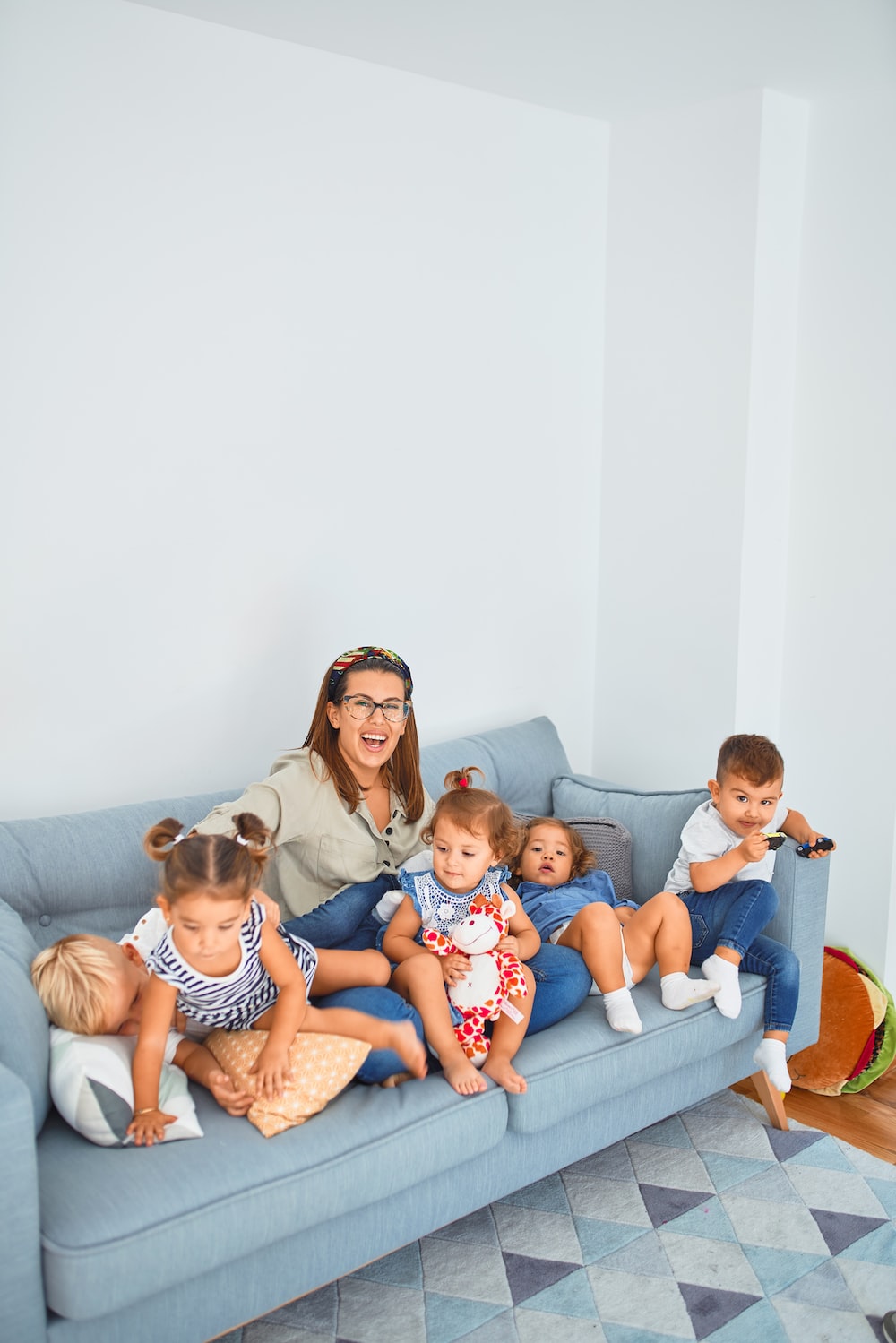 Conduct Becoming of Young Women
To love their husbands
To love their children
The Special Role of Mother
Mothers are more closely attached to their children than the father at birth.
Temptations to lose focus on the children: women in the work place.
One Should Love Her Children
While they are in the womb
By providing for them
Food, clothing, shelter
A safe environment
A loving environment
Provide Instruction
“The rod and reproof give wisdom, but a child left to himself brings shame to his mother” (Prov. 29:15).
The mother and the father are to co-operate in the training of the child: “My son, keep your father’s commandment, and forsake not your mother’s teaching” (Prov. 6:20).
Teaching them to Respect the Elderly
“Listen to your father who gave you life, and do not despise your mother when she is old” (Prov. 23:22).
“If one curses his father or his mother, his lamp will be put out in utter darkness” (Prov. 20:20).
Teaching Them to Obey
“The rod and reproof give wisdom, but a child left to himself brings shame to his mother. . . .Discipline your son, and he will give you rest; he will give delight to your heart” (Prov. 29:15, 17).
“Whoever spares the rod hates his son, but he who loves him is diligent to discipline him” (Prov. 13:24).
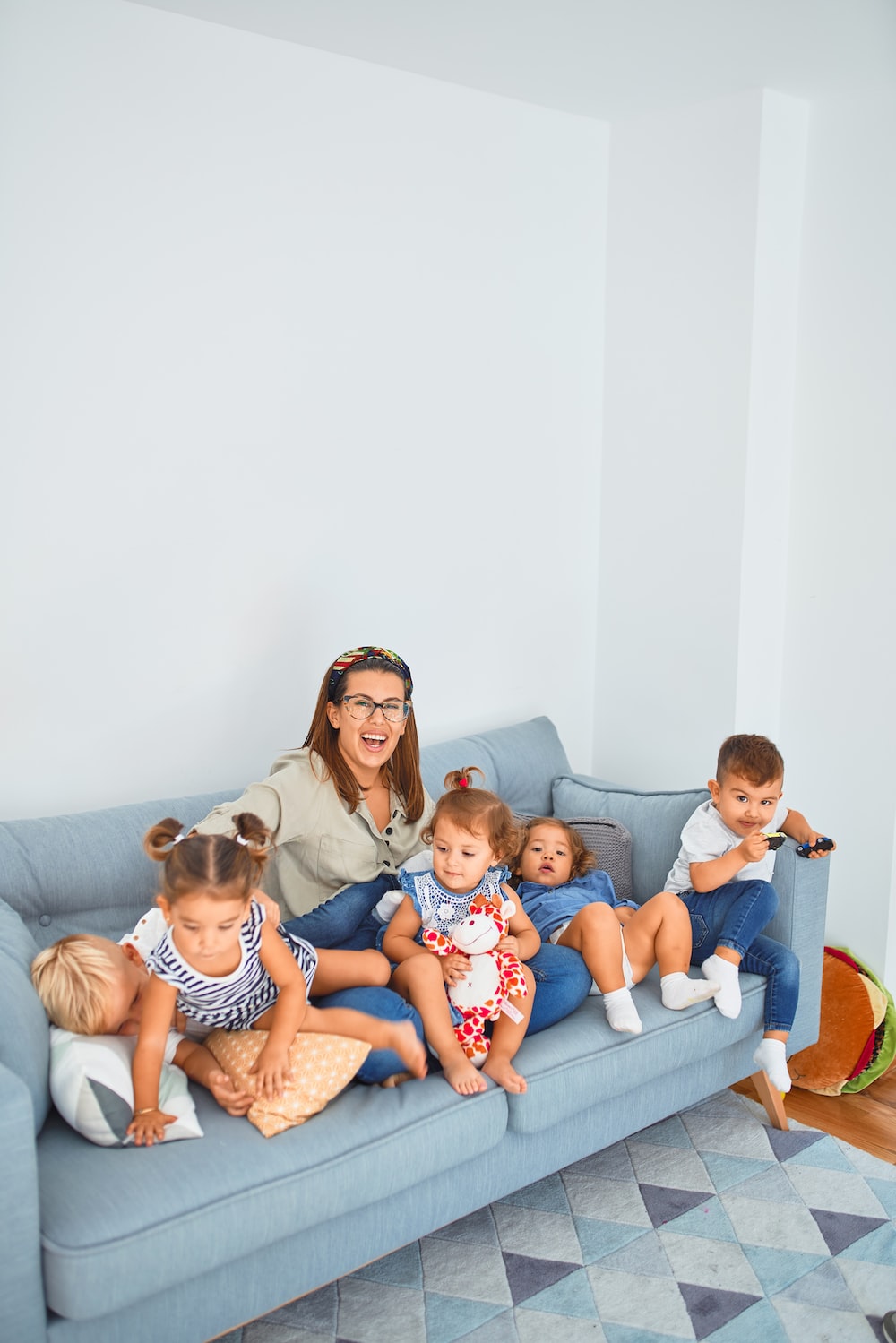 Conduct Becoming of Young Women
To love their husbands
To love their children
To be self-controlled
What Self-Control Involves
The word sōphrōn has the meaning “pertaining to being in control of oneself, prudent, thoughtful, self-controlled” (BDAG, 987).
That this same word is used of character traits of young women and of old men (Tit. 2:2) and young (Tit. 2:6) men shows that this is not a danger peculiar to women.
Being self-controlled affects many areas of life:
Control of the tongue (Jas. 1:26).
Control of one’s sexual passions. “For this is the will of God, your sanctification: that you abstain from sexual immorality; that each one of you know how to control his own body in holiness and honor, not in the passion of lust like the Gentiles who do not know God” (1 Thess. 4:3-5).
Learning Self-Control: Thoughtfulness
The idea of “being thoughtful” in the definition of the word should encourage younger women to give thought to the message they are sending out to young men in how they dress.
Men’s sexual stimulation comes through sight. The man’s first impulse will be “she is good looking.” 
Your dress should not want to send out the message “she is sexy.”
Conclusion
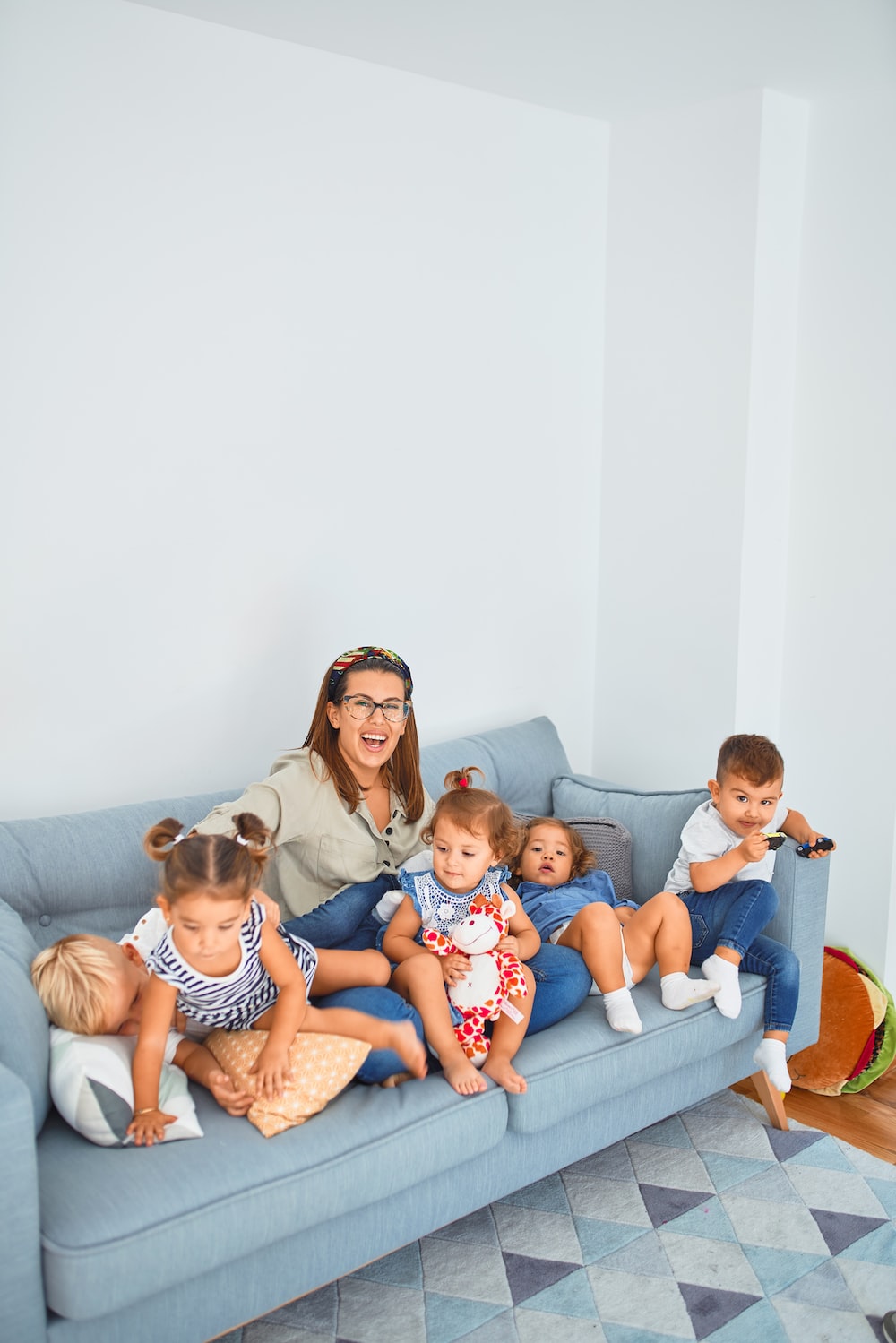 Conduct Becoming of Young Women
To love their husbands
To love their children
To be self-controlled